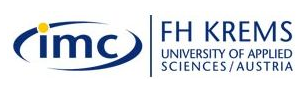 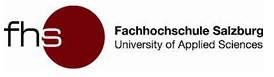 Big data is like teenage sex: 
everyone talks about it, nobody really knows how to do it, everyone thinks everyone else is doing it, so everyone claims they are doing it...
Dan Aierly, Professor at Duke University, US
www.tourism-student-conference.com
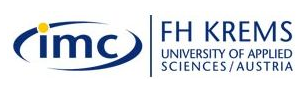 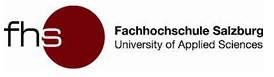 Connecting Big Data & Service Quality Evaluation: Development of a Service Quality Map of the Austrian Hospitality Industry through the Application of Big Data
Julia Beck, Austria
Margarita Danilenko, Russia
Laura Sperber, Germany
Brenda Wiersma, Netherlands
University of Applied Scienes Salzburg
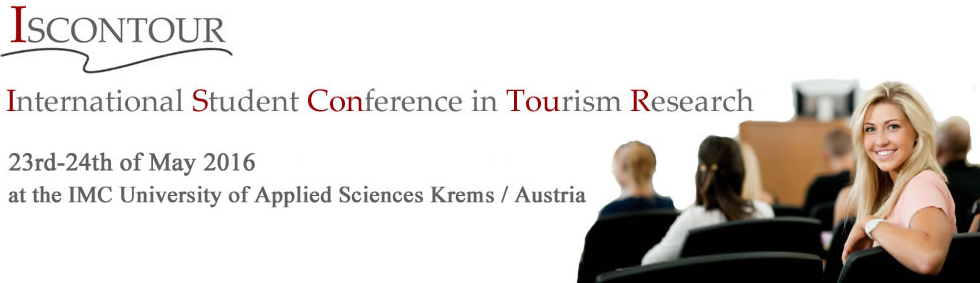 www.tourism-student-conference.com
[Speaker Notes: Laura]
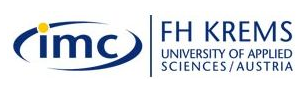 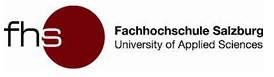 The agenda
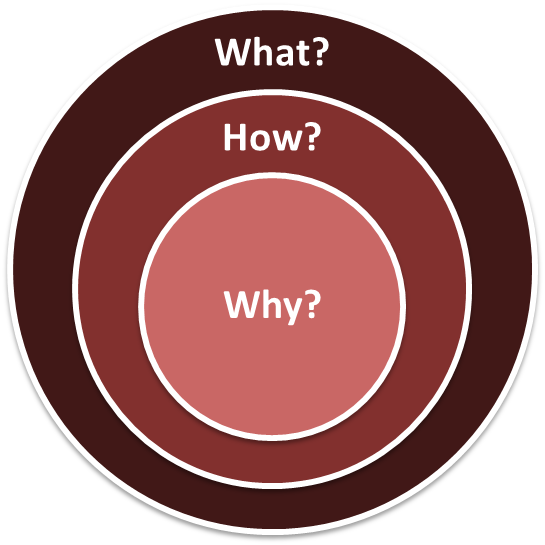 ISCONTOUR 2016
[Speaker Notes: LAURA]
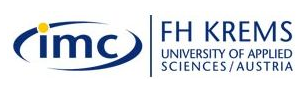 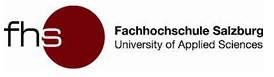 Why?
ISCONTOUR 2016
[Speaker Notes: JULIA

Line of argumentation:

Number of hotels in Austria
A lot of those hotels are rated on review websites, like for example HolidayCheck
How do customers decide for a hotel when the choice is so big?  UCG as a source of information  Service quality indicators]
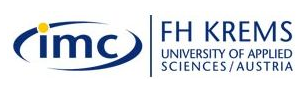 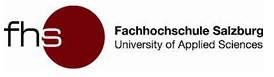 Why using UGC?
Blogs,
Podcasts,
User reviews  dramatic growth within last decade
Videos,
Mashups 
Etc.
 Big Data
ISCONTOUR 2016
[Speaker Notes: JULIA

* UGC not only an important source of information for prospective travellers  DMOs, governmental bodies, financial institutions as investors and other stakeholders (Marine-Roig & Clave, 2015)
* UGC only in terms of reviews, no focus on opinion mining, sentiment analysis, etc.
* UGC is growing fast  large quantity of information available
* Usage of large scaled information and data sets offers unknown possibilities  Big Data!]
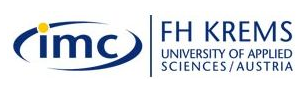 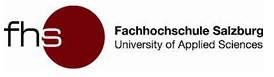 Why Big Data?
Large volume of complex, unstructured digital data, accumulated through various online sources, typically requiring new database software tools that are able to handle this type of data in a timely manner.
(Based on Manyika, Chui, Brown, Bughin, Dobbs, Roxburgh, & Byers, 2011; Harris, 2013; Kim, Trimi, & Chung, 2014; Davenport, 2013)
ISCONTOUR 2016
[Speaker Notes: JULIA

What is big data?
3 “Vs”: 
Volume: HolidayCheck registers monthly about 25 million visits on the online platform and counts a total of about 11 million ratings. For Austria, more than 24,000 rated accommodation establishments are listed on the website 
Velocity: Data generated fast, but processing  
Variety: Information about hotel, travellers typology and ratings (service quality indicators)

(Harris, 2013; Kim et al., 2014; McAfee & Brynjolfsson, 2012; Davenport, Barth, & Bean, 2012; Russom, 2011; Jackson, 2014).]
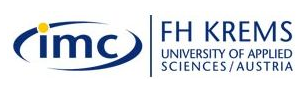 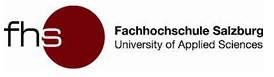 Why?
Aim of research:
Development of a service quality map of the Austrian hospitality industry through the application of big data.
This quality map should serve as a tool to assist DMO’s and governmental institutions in the decision making process.

RQ1: How can big data be used to develop a service quality map of the Austrian hospitality industry?
RQ2: How can the use of big data further facilitate the examination of perceived service quality?
ISCONTOUR 2016
[Speaker Notes: JULIA]
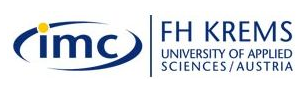 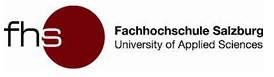 How?
ISCONTOUR 2016
[Speaker Notes: LAURA 

Combine the concept of big data and service quality and UCG –> but how? Structure! AGM next slide]
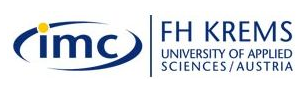 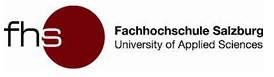 How?
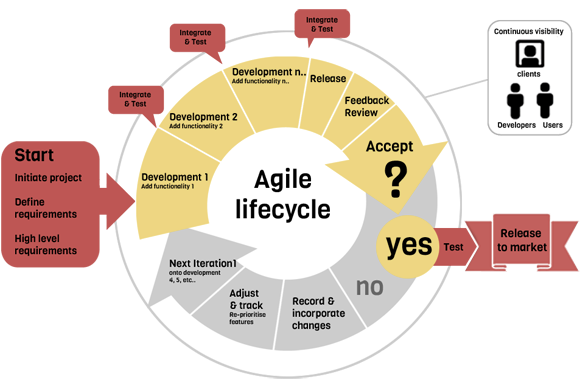 Agile Lifecycle Management
http://lifebeyondnumbers.com/wp-content/uploads/2014/01/agile-method.png
ISCONTOUR 2016
[Speaker Notes: LAURA 

Explain workshops
Explain at which phase we are right now and how it would continue]
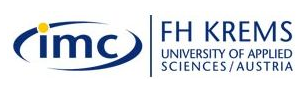 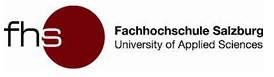 How?
NB!
Web scraping is a process whereby content or information from a website is retrieved for another purpose.
(Bonneville, 2015; Cleaves, 2015)
ISCONTOUR 2016
[Speaker Notes: LAURA

We looked at Tripadvisor, Booking, Holidaycheck, etc….Why HolidayCheck? It provides the most service quality indicators.

Explain web scrapping


- Decision for rating platform: HolidayCheck 
- Web scrapping big data  Scraping then basically means to extract data from website – HolidayCheck – and structure it into data sets for the further purposes (table with rows and columns) - creating a new website. 
- Decision for interface of prototype: How is it going to look like?]
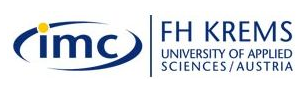 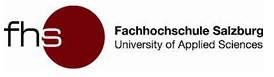 What?
ISCONTOUR 2016
[Speaker Notes: JULIA

Service Quality Map of the Austrian hospitality sector
Visualised results in form of a density map
Possibility to export data as .csv-file]
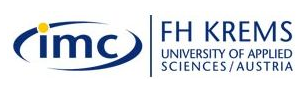 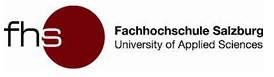 What?
ISCONTOUR 2016
[Speaker Notes: JULIA

While video is playing, explain the prototype. 

Don’t forget to mention in the end option to EXPORT as csv file!]
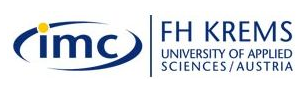 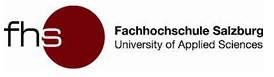 Example
Hypothesis:
Travellers within the age range of 19-35 years perceive the quality of the condition of hotels in Salzburg differently than travellers within the age range of 36-50 years.

Query for hotels in Salzburg:	84,364 reviews
Spearman’s Rho coefficient:	0.009 
Mann Whitney U-Test:		Reject hypothesis
Significance: 			0.071

! Significance  no reliable results
ISCONTOUR 2016
[Speaker Notes: JULIA]
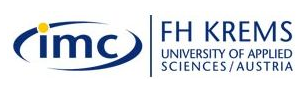 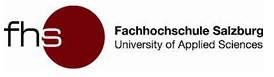 Suggestions for further improvement
Combination of different rating platforms  higher validity
Combination with other statistical data  to get a clearer and more accurate picture
Implementation of real-time data
Possibility to choose more than one sub-service quality indicator  at a time
Test and further development of prototype with stakeholders from the industry
Derive hypothesis from literature 
Integration of statistical output within the prototype
ISCONTOUR 2016
[Speaker Notes: LAURA 

Service quality indicator: Service
Sub service quality indicators: friendliness, language knowledge, reception]
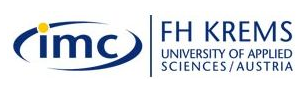 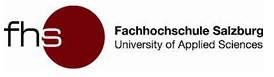 Conclusion
RQ1: How can big data be used to develop a service quality map of the Austrian hospitality industry?		 The prototype came to existence 

 RQ2: How can the use of big data further facilitate the examination of perceived service quality?  Statistical tests were possible and proved their viability

! High potential and wide range of possibilities to be further explored
ISCONTOUR 2016
[Speaker Notes: LAURA]
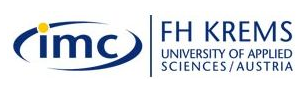 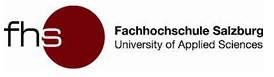 Any questions?
THANK you for your attention.
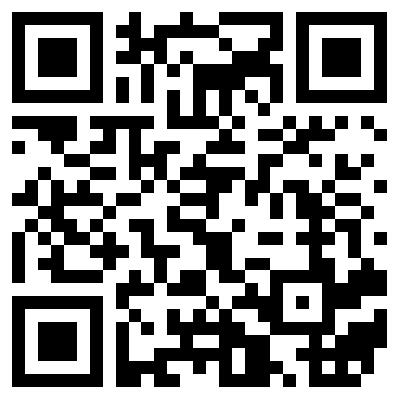 ISCONTOUR 2016
[Speaker Notes: LAURA]